ANNOUNCEMENTS
Aug. 30, 2019
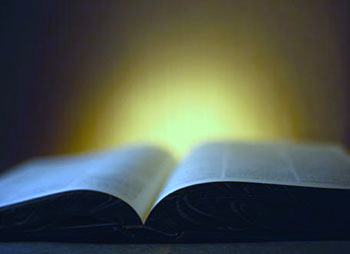 God’s  Promise  for the week
“Humble yourself the more…and you will find favour with God.” 
                           Sir 3:18
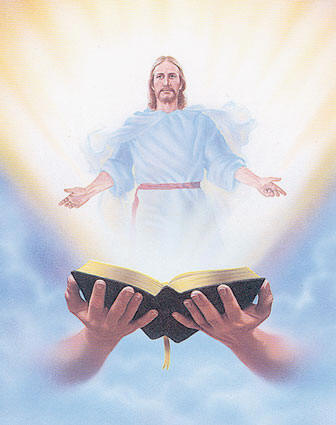 Welcome
Guest
“Breaking 
        the Silence”
A Symposium on Depression
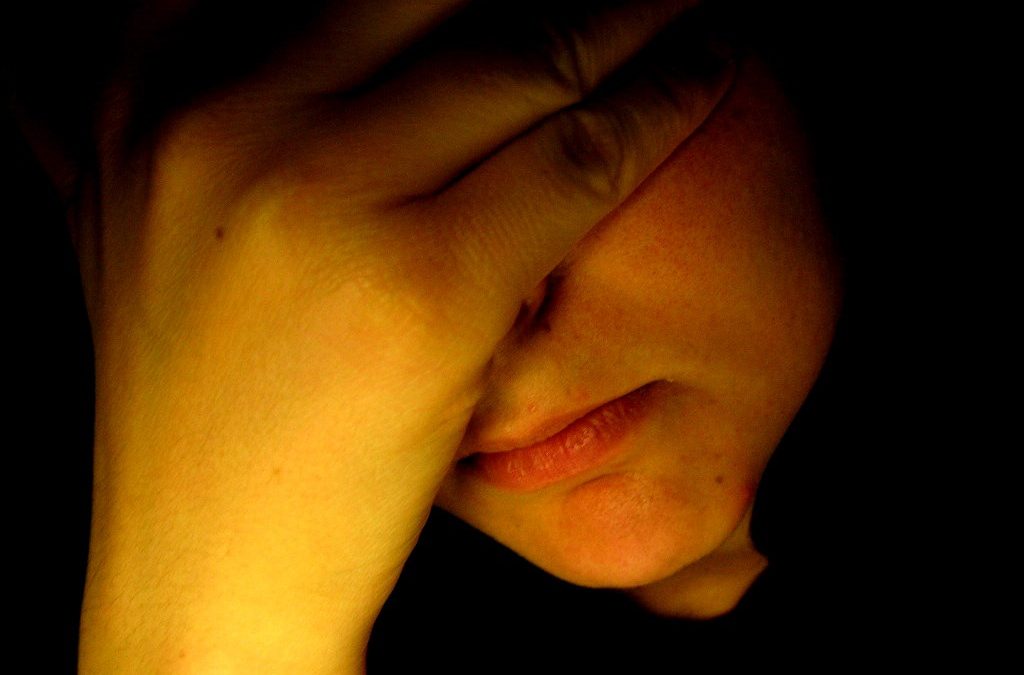 Led by Msgr. Paul Schetelick 
and a Multidisciplinary team.

August 31, 2019 1pm - 6pm, 
St. Elizabeth of Hungary Parish Church
179 Hussa St., Linden, NJ 07036
Please RSVP at http://bldnewark.com
[Speaker Notes: Youth, Singles and Parents are all invited, Please RSVP at bldnewark.com]
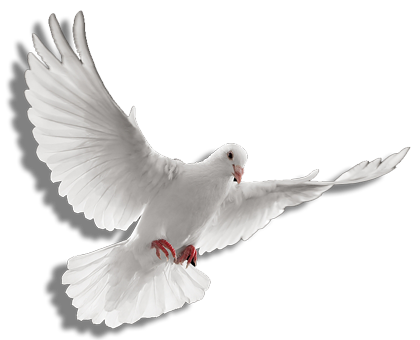 Life in the
Spirit 
Seminar #52
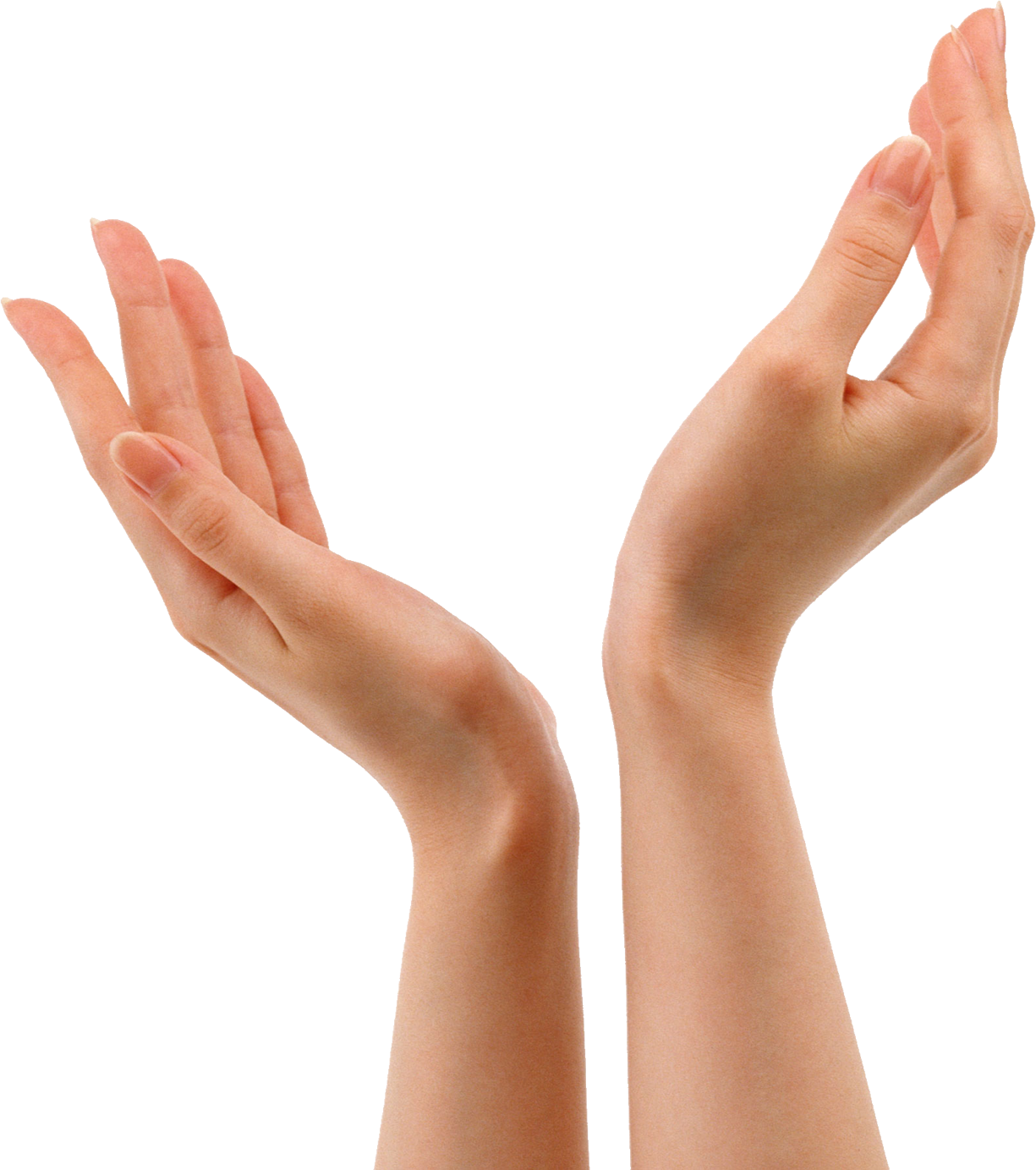 October. 4 - 6, 2019
Salubungan is on September 6, 2019
Contacts: Earl & Flo Manguiat
                        bldnewarklsa@gmail.com
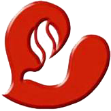 BLD Newark
[Speaker Notes: Online registration is available at bldnewark.com website]
BLD NEWARK
2019 Community Fundraising Event
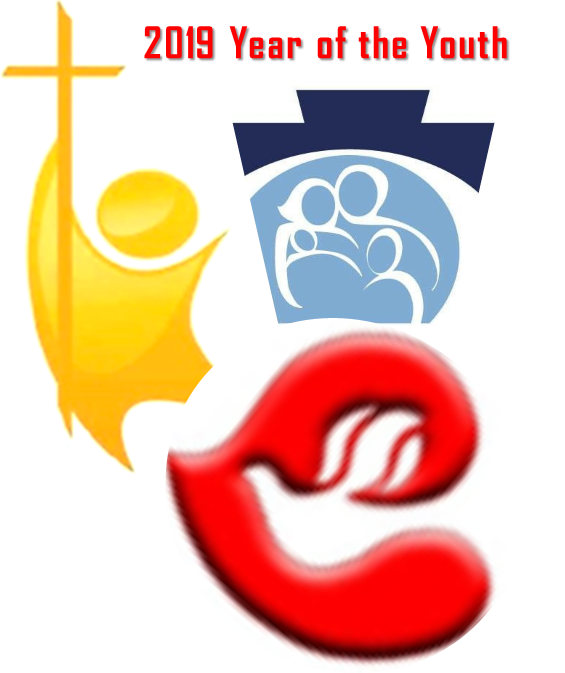 Drawing
Oct. 18, 2019 @ 10:30pm 
@ Divine Mercy Parish
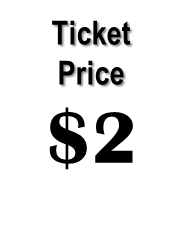 BLD NEWARK
2019 Community Fundraising Event
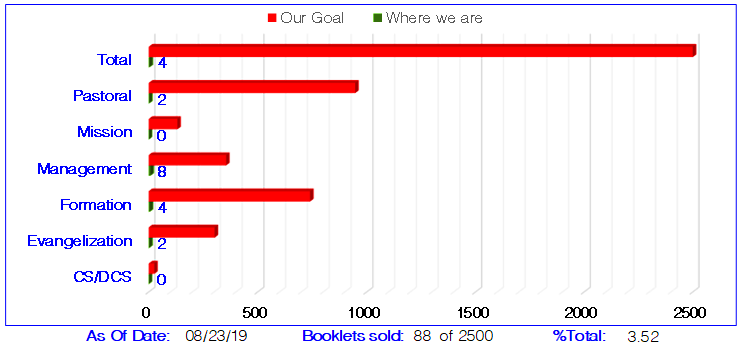 Fundraising Committee Members will be at the back of the auditorium before & after worship,
to collect ticket and remittance form with payments, and to answer any questions.
Remittance forms are available @ www.bldnewark.com
[Speaker Notes: Please Read:

Here is the most recent progress report from the Fundraising Committee. Approximately 3.5% or 85 of 2,500 booklets were remitted and payments collected. We encourage all members to remit sold tickets on Fridays, before or after worship, so our fundraising progress may be properly monitored and reported. We are showing results per Apostolate, so that each group may monitor their own progress, Let us all strive to do our personal best, so our community may continue to fund all our works of mercy, especially the yearly Medical Mission.]
Marshaling 
Schedule
Sept. 6, 2019
Mission 
Apostolate
2020 Magnificats Renewal
Deadline: Oct 11, 2019
Please submit orders and payments per Ministry/or M.E. class to Marc / Emma.
[Speaker Notes: Starting next month, September 6, we will be accepting orders for the 2020 Magnificat. Rates are the same:
                English (regular print) - $22.00
                Spanish - $19.95
                Magnifikids - $12.30
                Large Print - $39.95 
Deadline for submitting orders per ministry/ME will be OCTOBER 11. 
We will not be accepting orders AFTER THE DEADLINE (OCTOBER 11). 
You can either pay by check (payable to BLD Newark) or cash.]
ORDER
“…go and take the lowest place…”
                   Lk 14:10a
DIRECTION
Serve the least of our brethren.